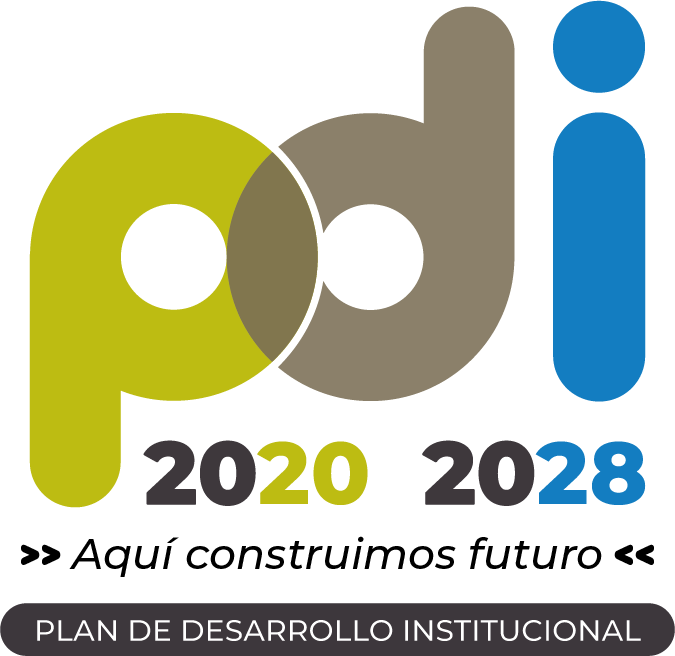 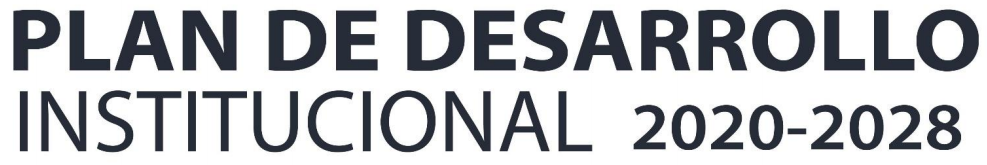 Proyecto
Diseño y renovación curricular de los programas académicos
01
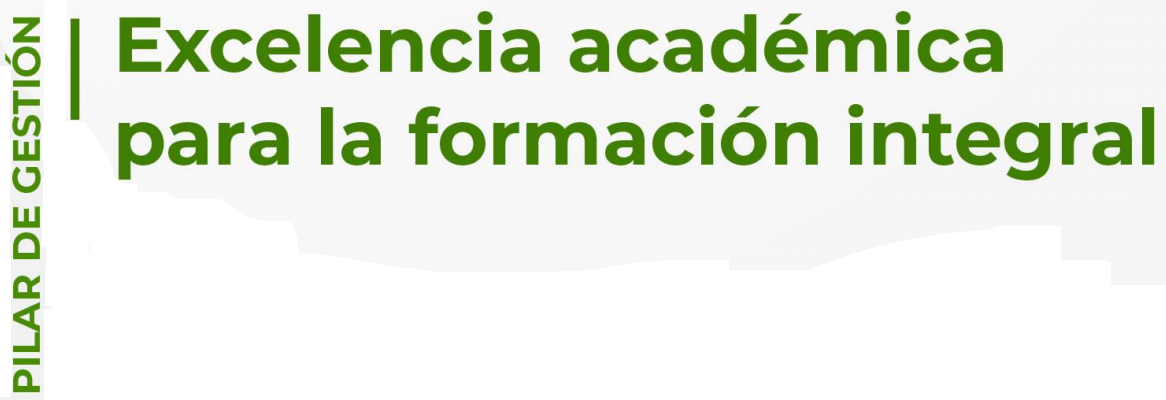 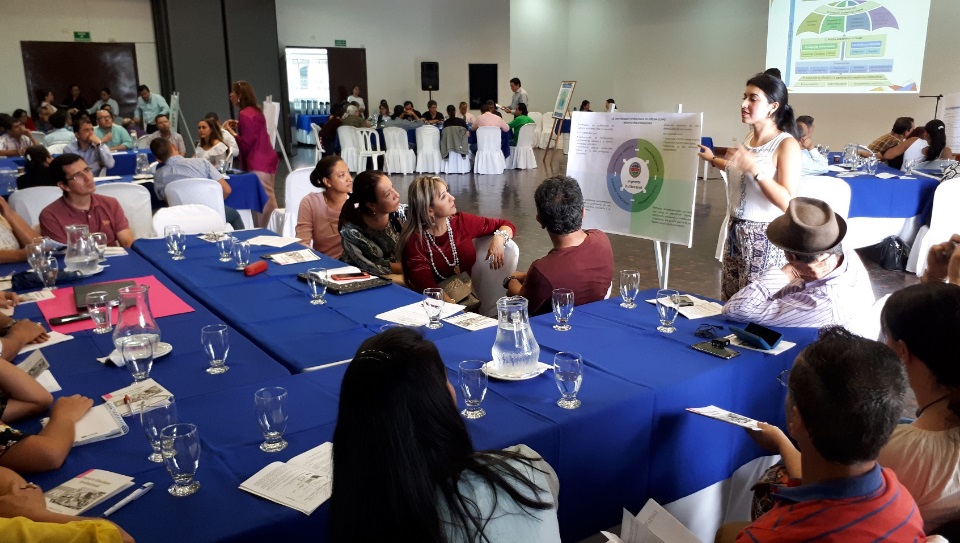 Nota: El portafolio de proyectos se construye de acuerdo con el horizonte de tiempo del período Rectoral (2020 -2023), por lo tanto, se proyectan las metas de los proyectos al año 2024 y una vez se cuente con el programa de gobierno 2024 - 2027 del Rector electo, se realizará el proceso de fortalecimiento del PDI y actualización/formulación de proyectos articulados al nuevo periodo Rectoral
Información general del proyecto
01. Diseño y renovación curricular de los programas académicos
La Universidad Tecnológica de Pereira para mantener su esencia de institución de educación superior pública y responder a los objetivos que el Estado le ha encomendado, debe promover en los programas académicos la revisión y renovación permanente de las propuestas académicas curriculares para hacerlas pertinentes a la sociedad actual y del futuro, en búsqueda de la calidad y la excelencia académica.
Identificación del problema, necesidad u oportunidad
01. Diseño y renovación curricular de los programas académicos
La Universidad Tecnológica de Pereira como institución de educación superior comprometida con la calidad y la búsqueda permanente de la excelencia, requiere la renovación de las políticas académicas y curriculares y la estructuración de los Proyectos Educativos de Programas (PEP) que estén acordes con los lineamientos consignados en la nueva propuesta de PEI. El propósito es hacer de este proceso una oportunidad para la construcción y consolidación de una cultura académica de la participación y la reflexión en la comunidad universitaria, para buscar coherencia con los PEP, que hagan de la institución una Universidad de excelencia en la formación de los ciudadanos y los profesionales del siglo XXI.
Descripción del proyecto
01. Diseño y renovación curricular de los programas académicos
General
Objetivos del proyecto
Acompañar a los programas académicos de pregrado y postgrado de las 10 facultades, para el diseño o la renovación de los currículos con base en el PEI, las orientaciones institucionales para la renovación curricular en la UTP, las necesidades del contexto y, los desarrollos científicos de las disciplinas.
01. Diseño y renovación curricular de los programas académicos
Específicos
Acompañar en la elaboración de diagnósticos de los estados de los currículos, en la elaboración de rutas de trabajo y, en el seguimiento y sistematización del proceso de renovación de los currículos por parte de los programas académicos de pregrado y postgrado, promoviendo la participación de los colectivos académicos y procesos de reflexión que aporten a la formación de profesionales críticos, comprometidos con la transformación personal y social.
Planes operativos
01. Diseño y renovación curricular de los programas académicos